«Разминка для мозгов».
Умножение на 25, на 125.
НА  25:
НА  125:
32 *25=
2,4*25=
3,6*2,5=
33*25=
23*2,5=
1,3*2,5=
16*125=
3,2*125=
6,4*12,5=
0,24*12,5=
48*1,25=
56*125=
7,2*1,25=
800
2000
400
60
80
9
3
825
60
5,75
7000
3,25
9
Умножение на 11:
352
32*11 = 
27*11= 
45*11=
43*11=
8,1*11=
2,6*1,1=
5,6*11=
7,8*1,1=
297
495
473
89,1
2,86
61,6
8,58
Умножение на 0,5:
32 * 0,5 =
124 * 0,5 =
248 * 0,5 =
84 * 0,5 =
18 * 0,5 =
488 * 0,5 =
126 * 0,5=
16
62
124
42
9
244
63
Углы. Прямой и развернутый углы.
Назвать углы.
С
М
К
А
D
В
N
R
Р
Е
О
L
Назвать все углы на рисунке.
М
С
Р
Углы СРМ, СРК, МРК   или
К
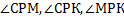 Прямой угол.
А
-прямой.
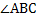 В
С
Развернутый угол.
А
С
В
-развернутый
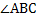 Теория!
Какая фигура называется углом?
Углом называется фигура , состоящая из двух РАЗЛИЧНЫХ лучей , исходящих из одной точки.
Два луча , образующие одну прямую, составляют
развернутый угол.
Какие углы называются равными?
Которые совпадают при наложении.
Математику уже затем учить надо, что она ум в порядок приводит.
М. В. Ломоносов
Спасибо за работу! 
Молодцы!
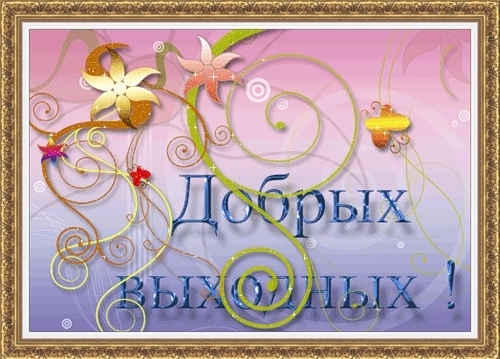